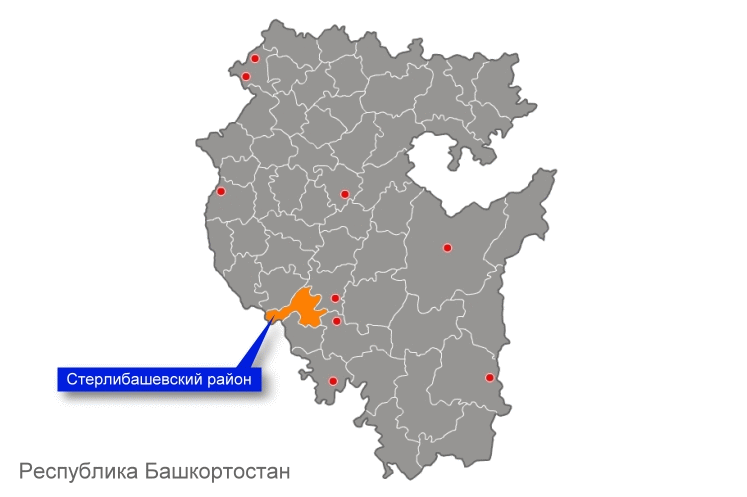 Династия Башировых (Стерлибашевский район)
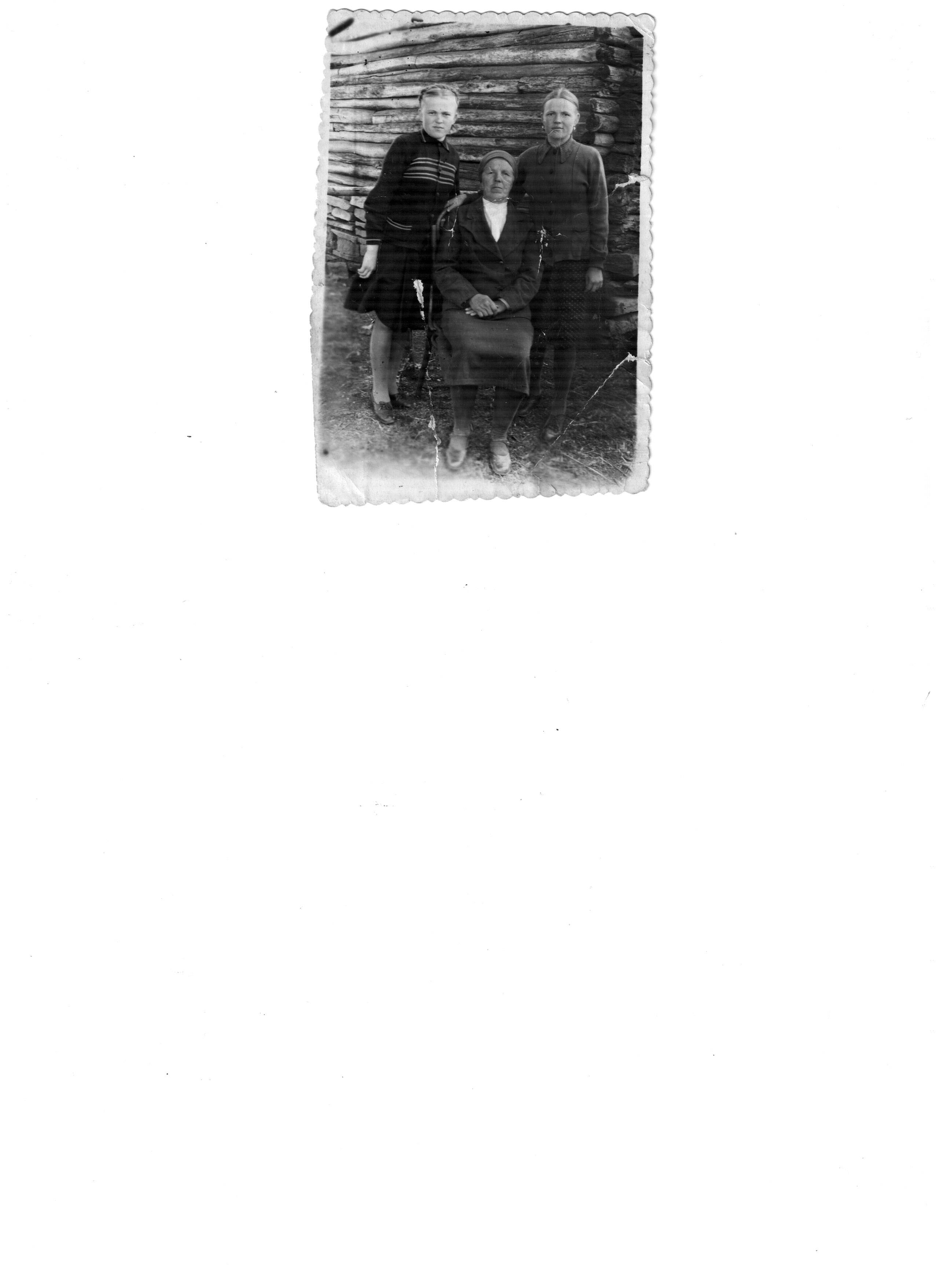 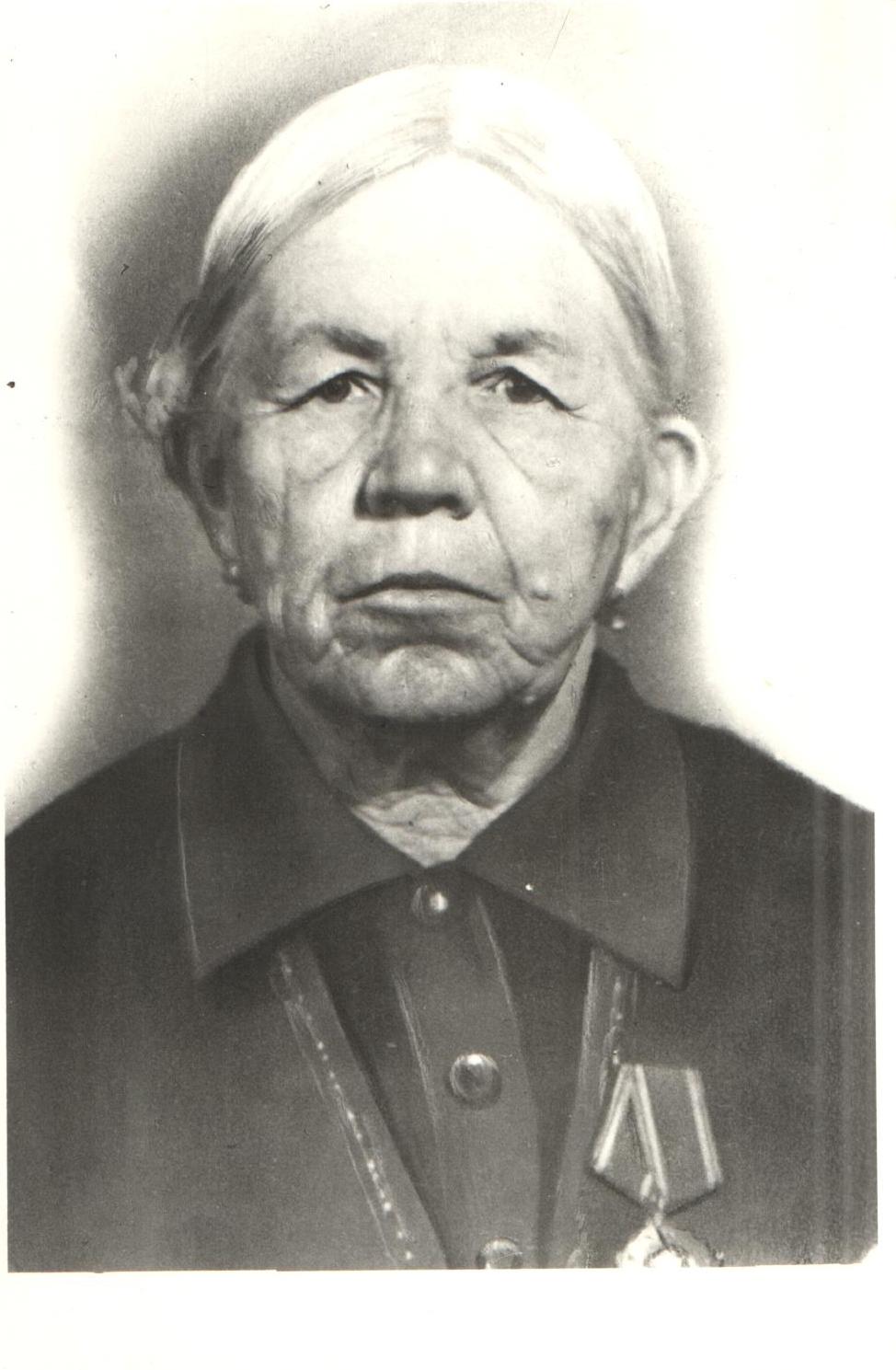 Баширова   Гайша Гумаровна
Гайша Гумаровна
с дочерями Раухой и Райсой
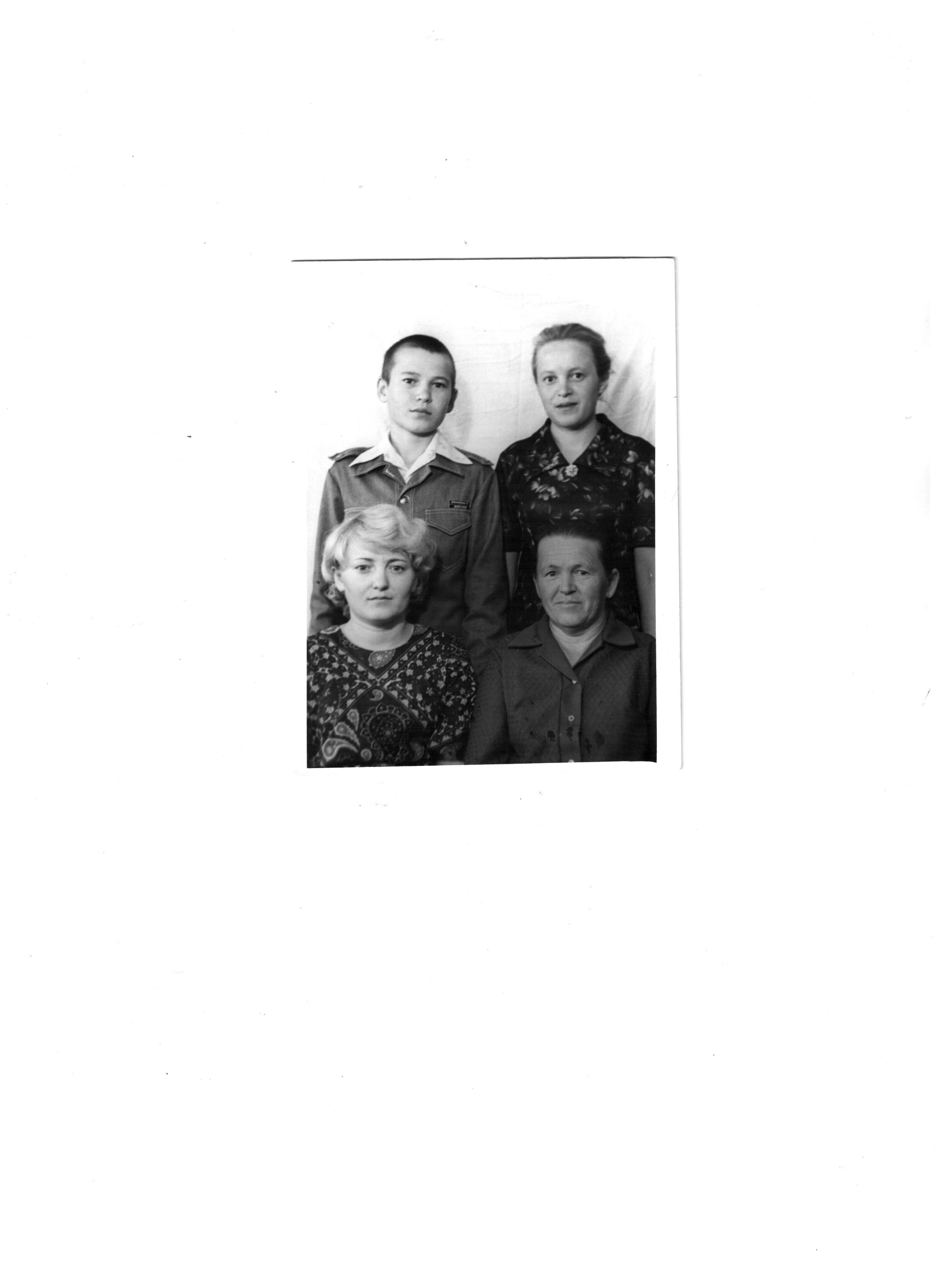 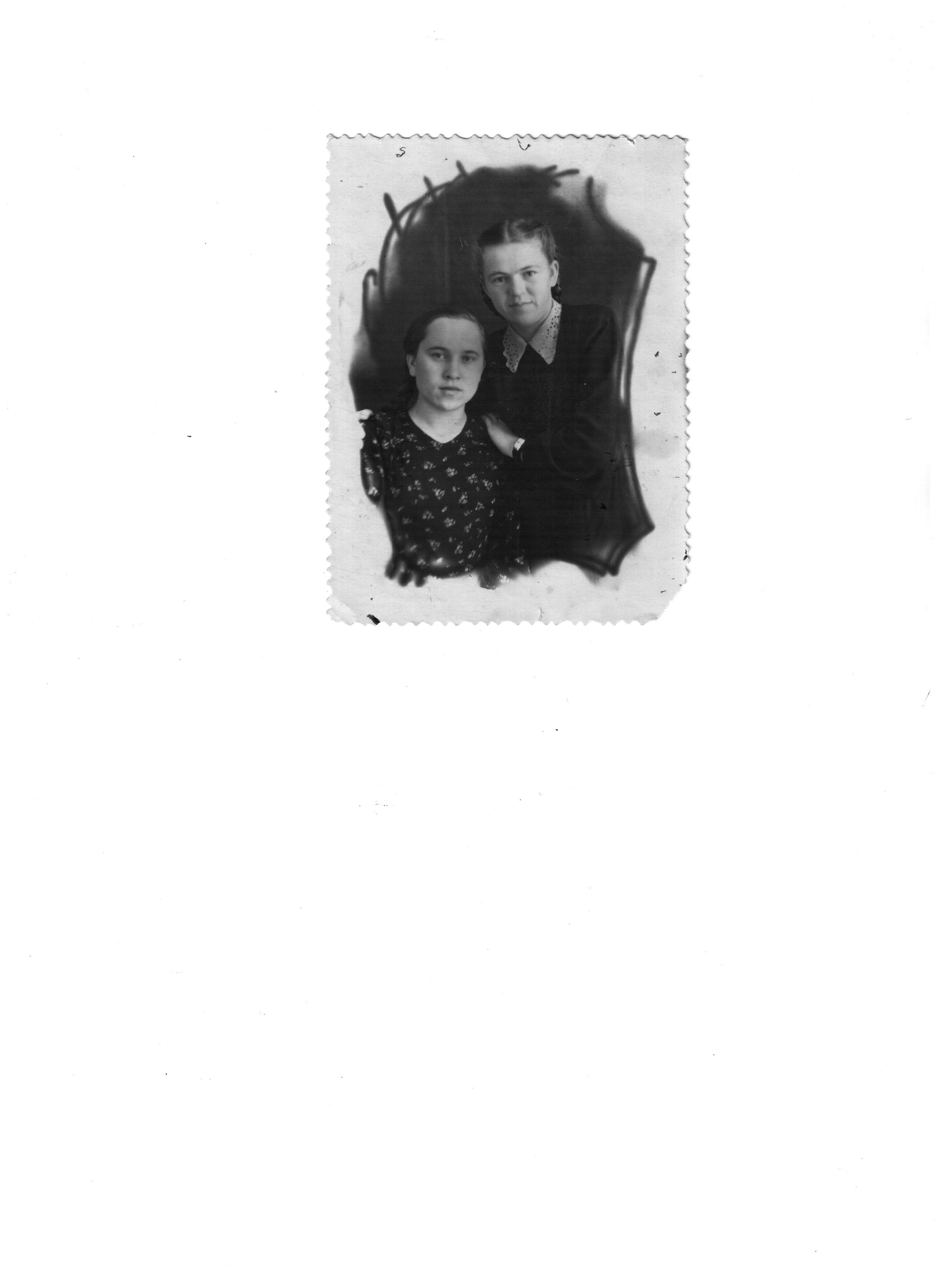 Башировы: Ляля           Рауха Латыфовна   
      и Рауха                            с детьми
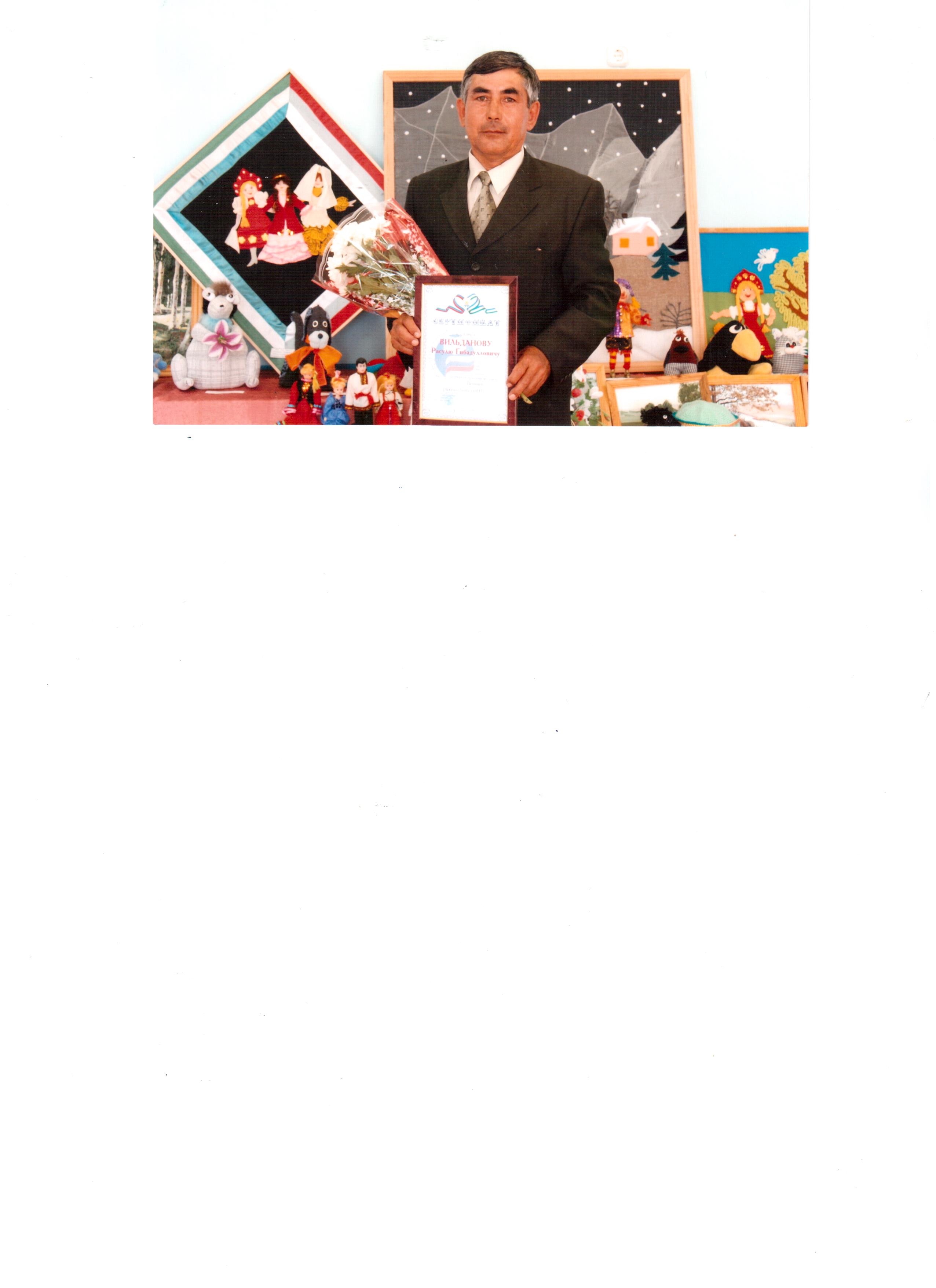 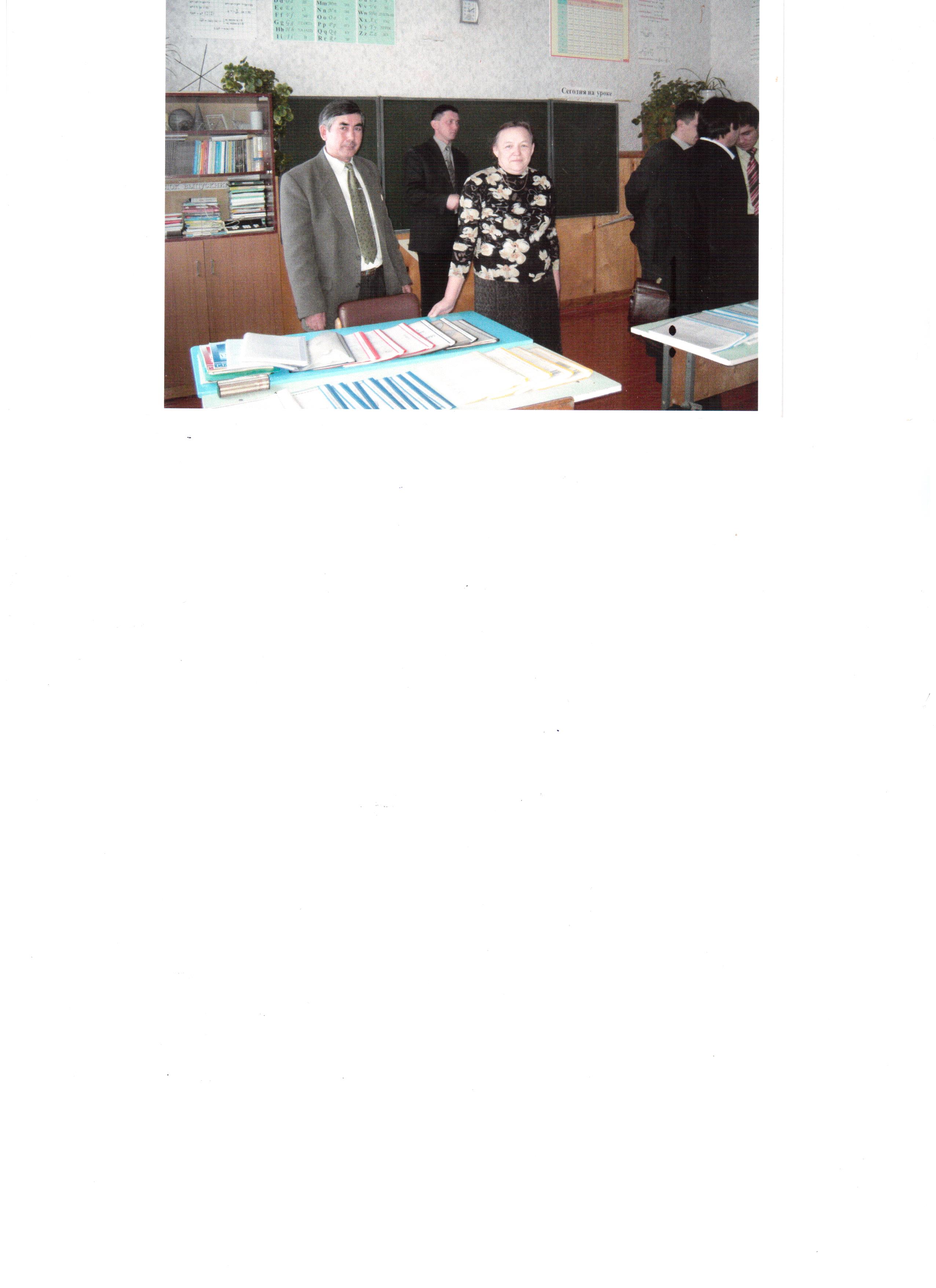 Вильдановы: Расуль Гибадуллович и  Роза Набиулловна
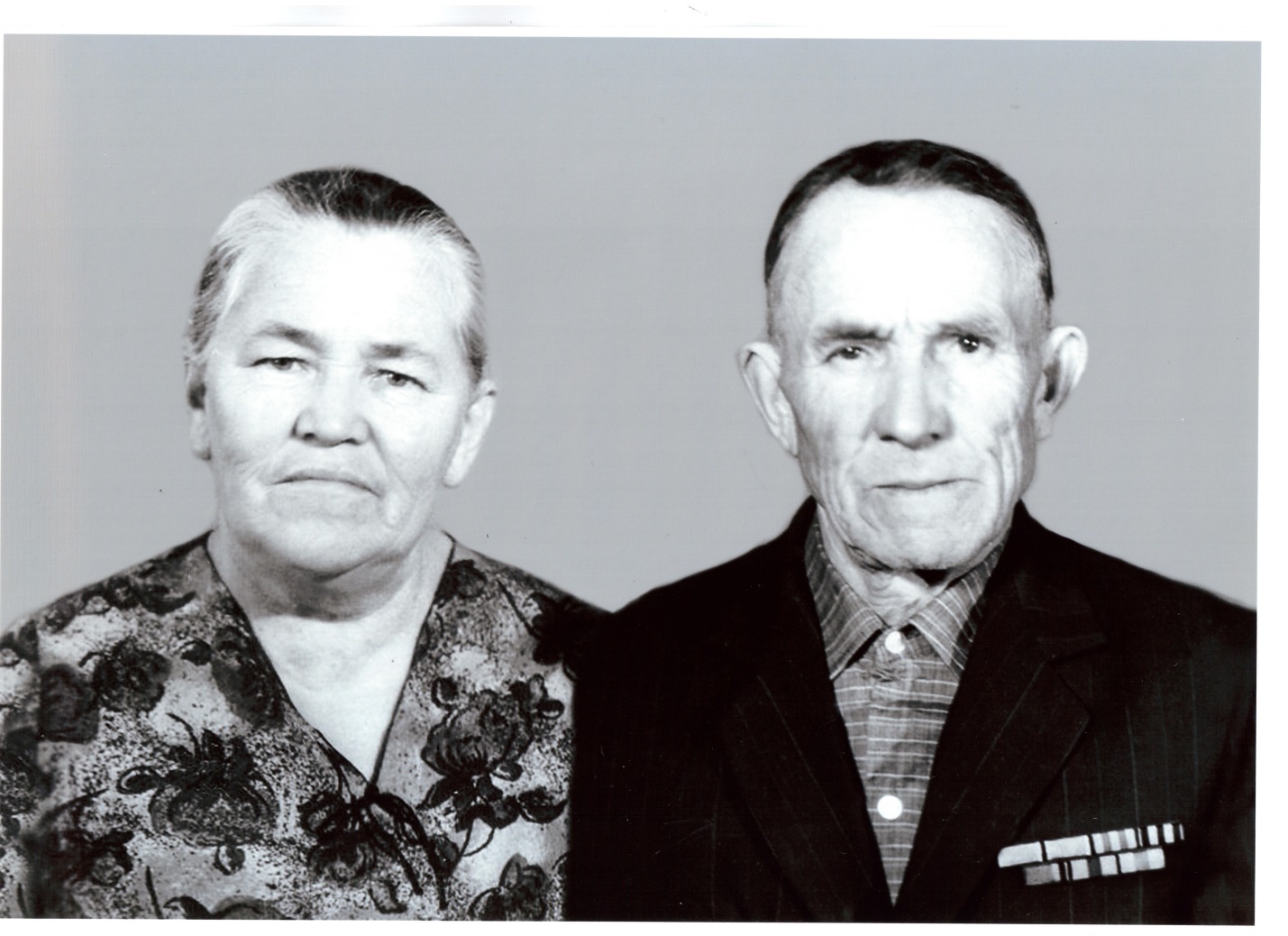 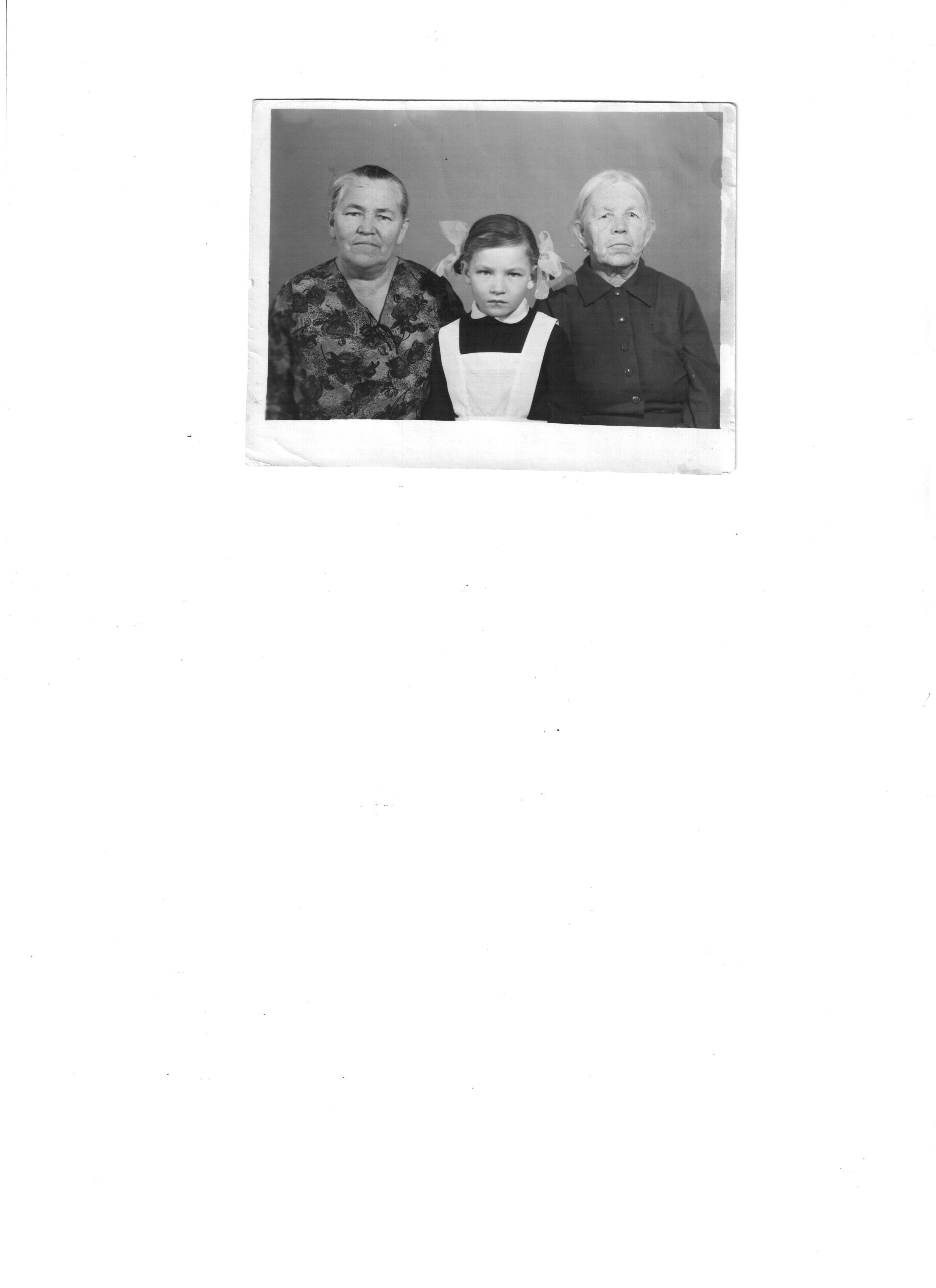 Баширова                      Адия Гумеровна 
Адия                         с  дочерью Гульнур и  Гумеровна                  Гайшой Гумеровной
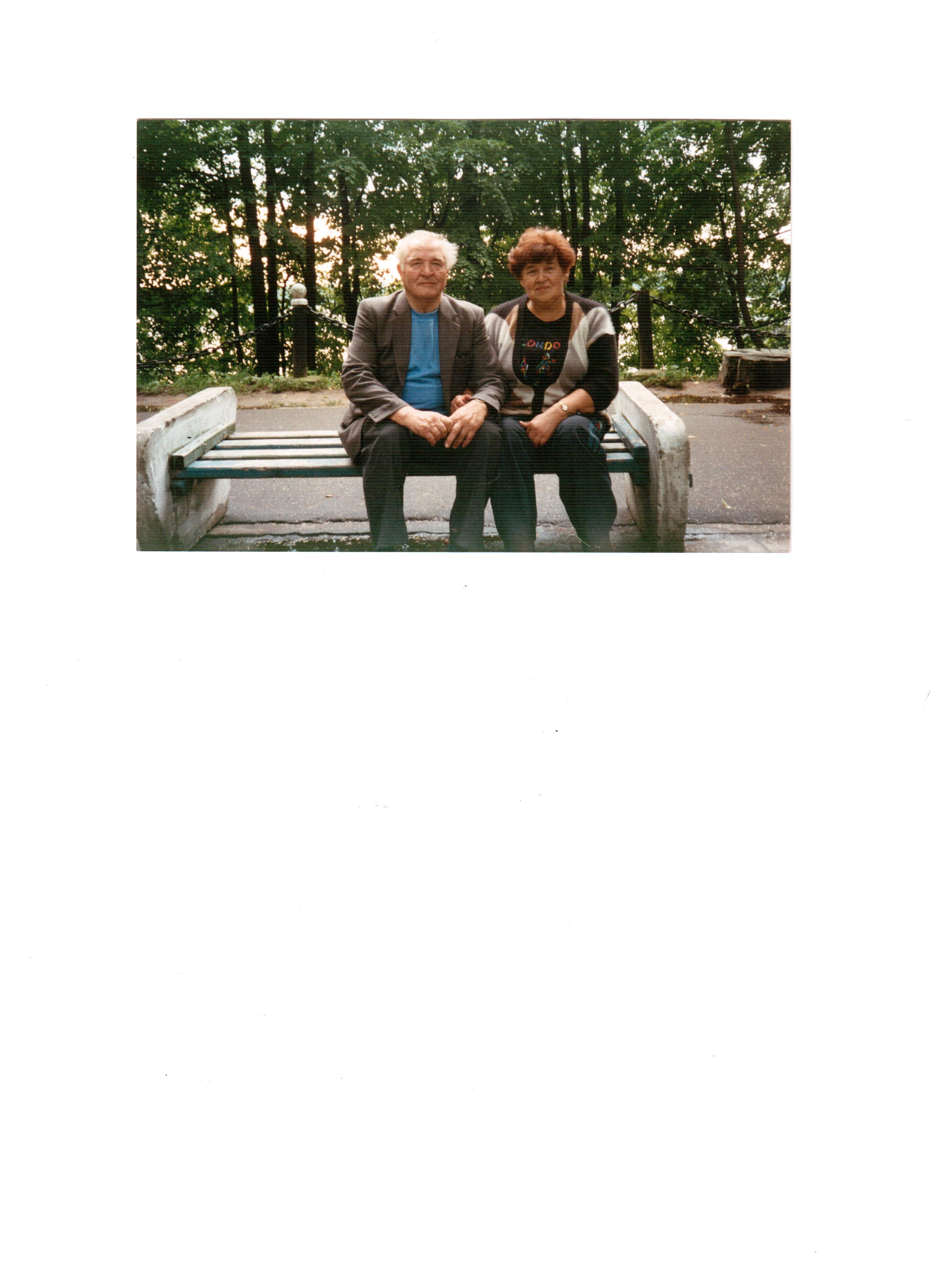 Суфия Булатовна со своим супругом  Наимом Габделбяровичем(Ниж.Новгород)
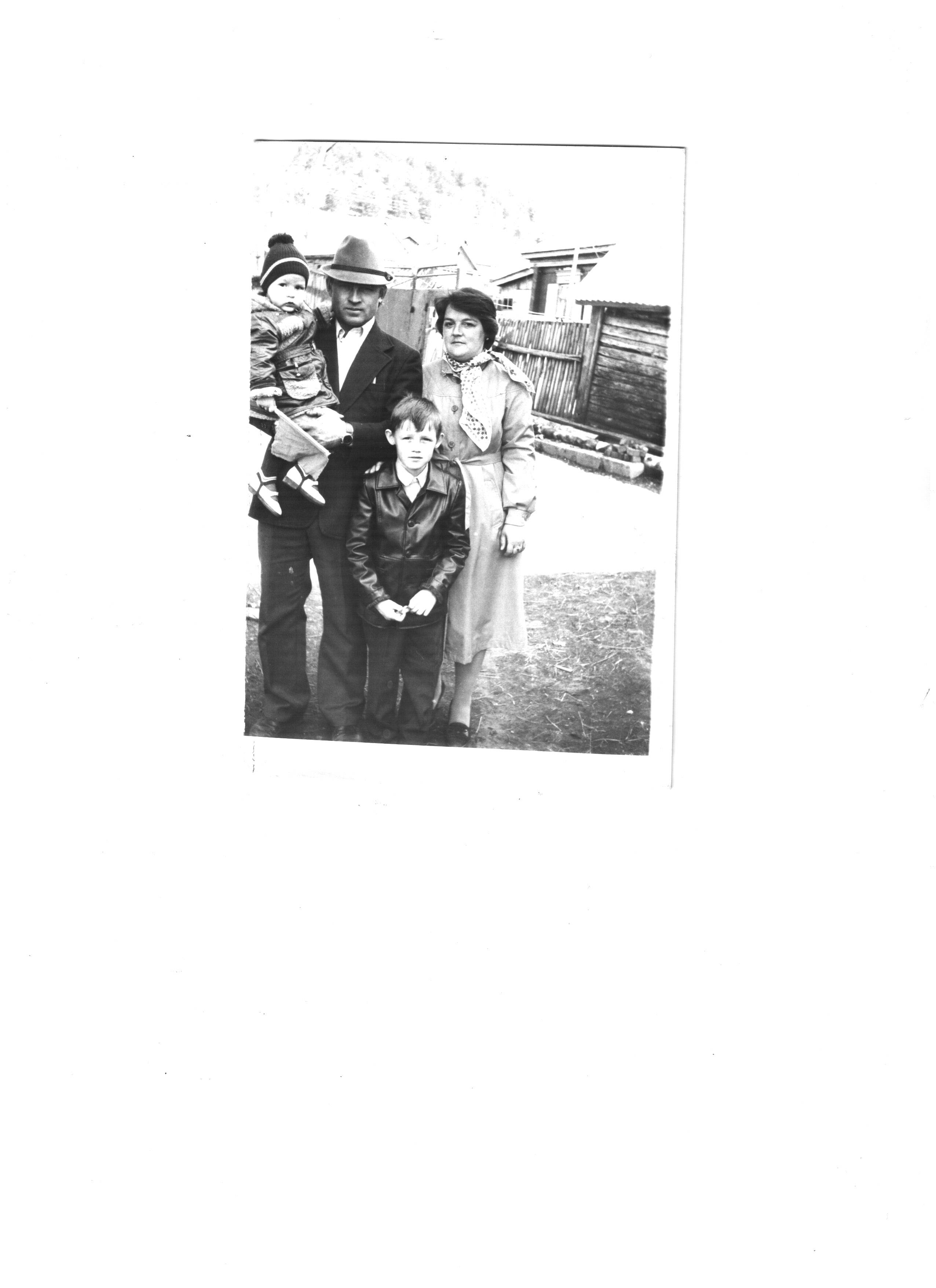 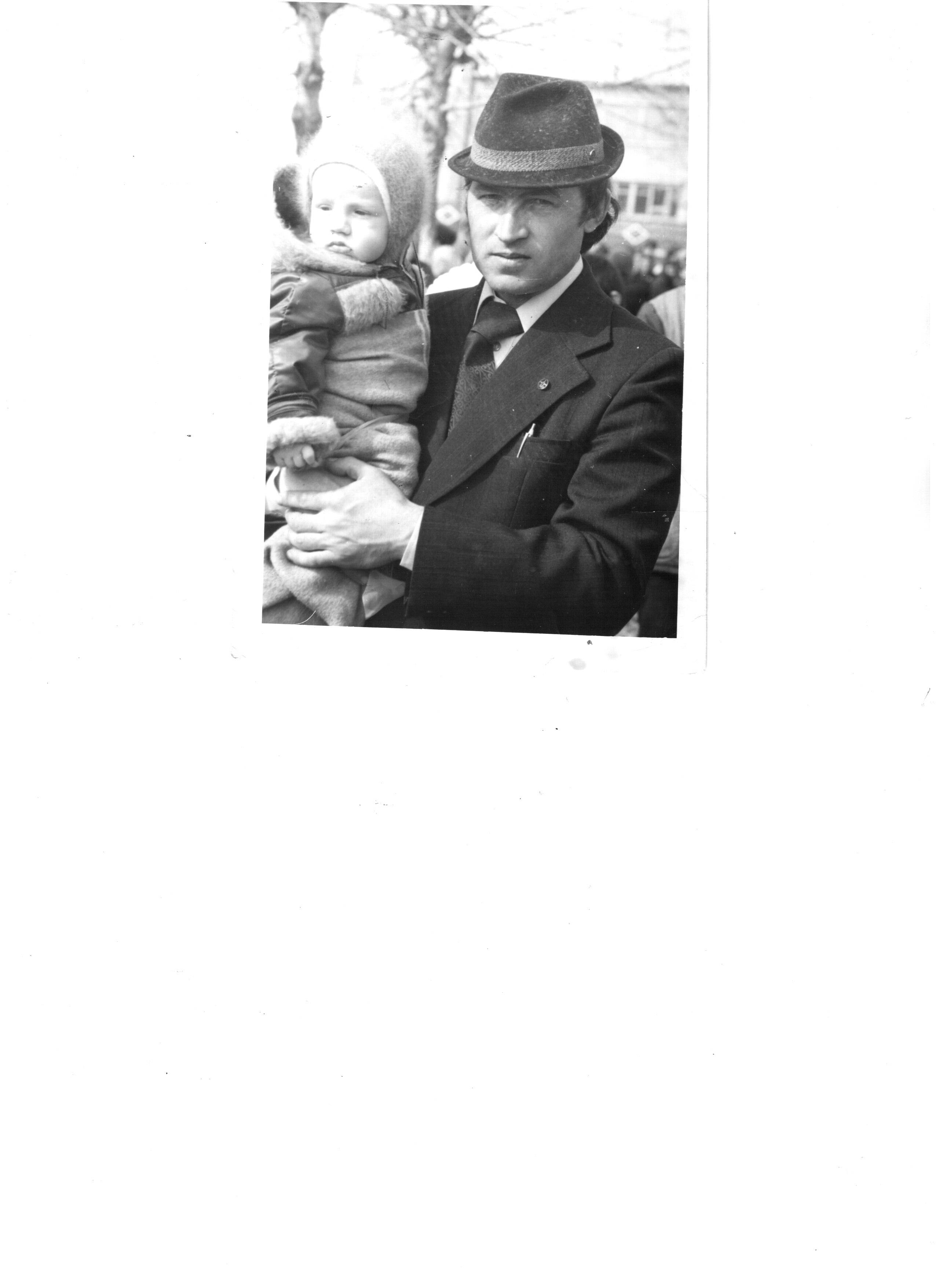 Жданов Риф Закирович с супругой Людмилой Ивановной и сыновьями Эдуардом и Игорем
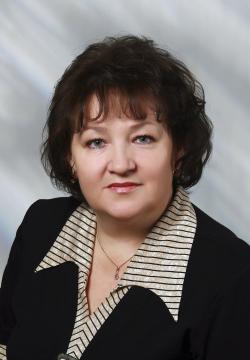 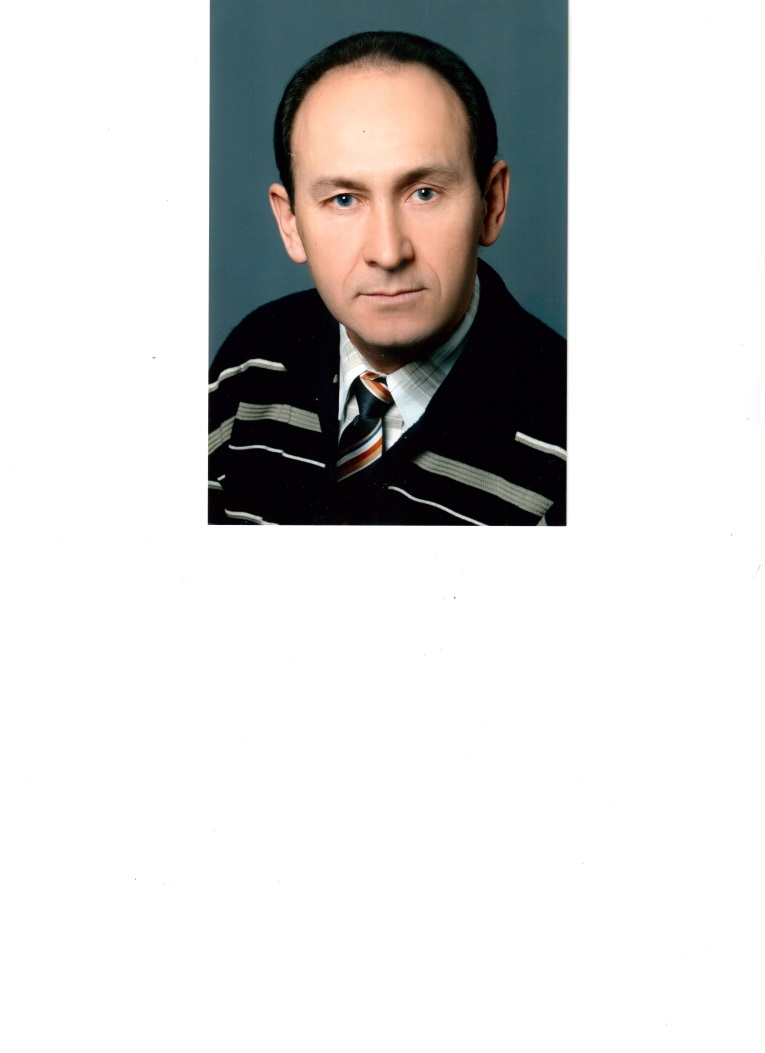 Суяргуловы:
Гульнур Закировна           Рим Раянович
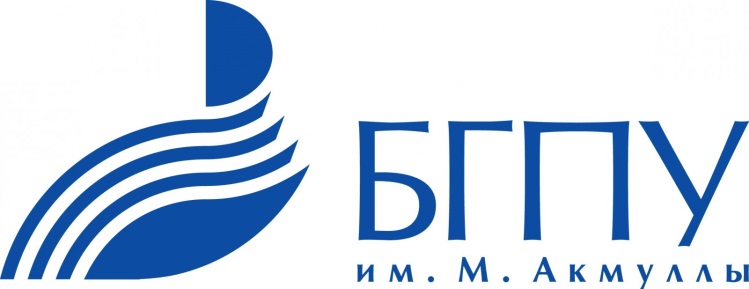 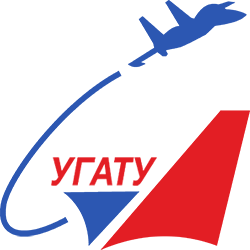 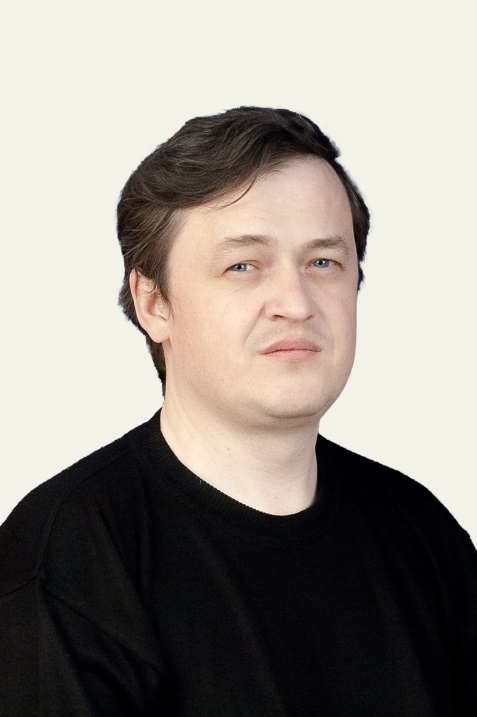 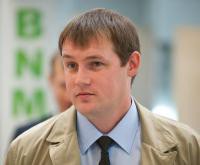 Ждановы:
Эдуард Рифович            Руслан Римович
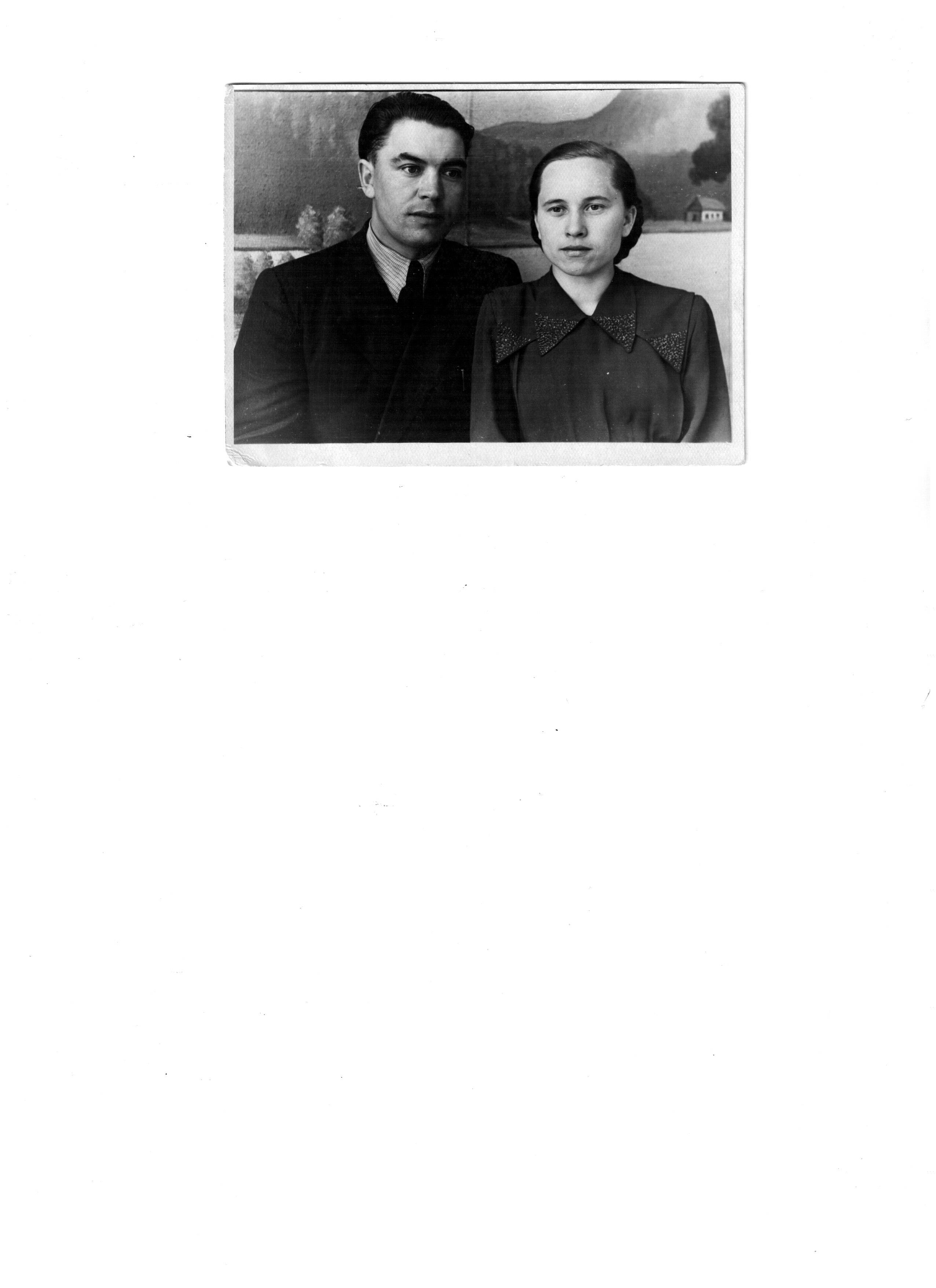 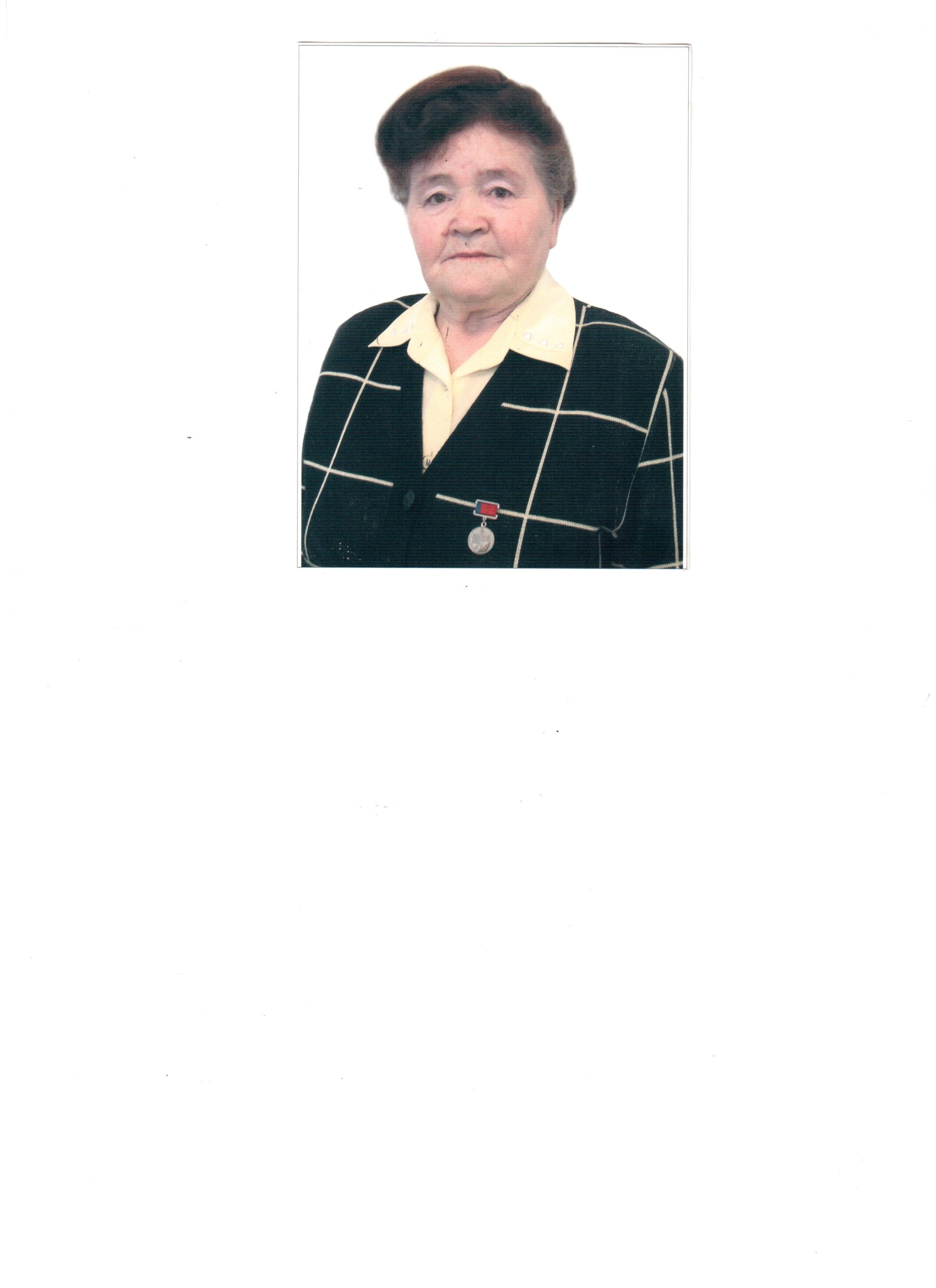 Ляля Газизовна 
Габдрахманова(Баширова)    Баширова
со своим супругом              Роза Газизовна
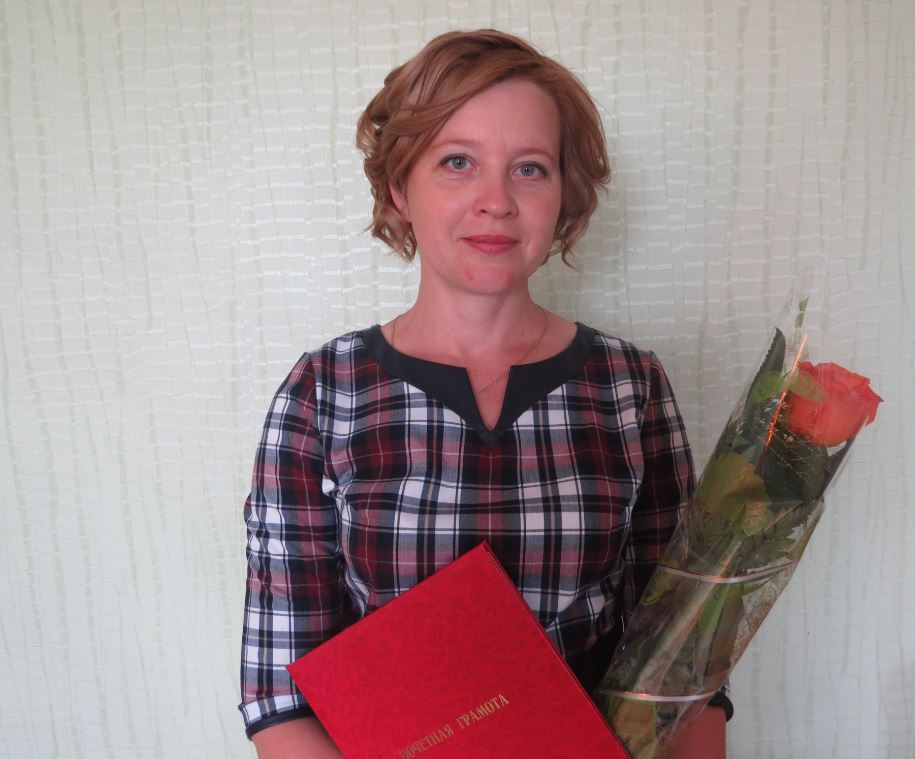 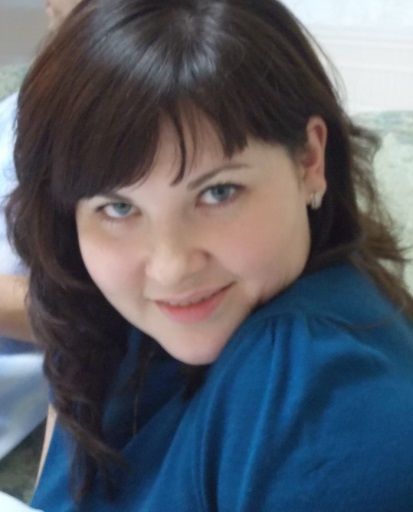 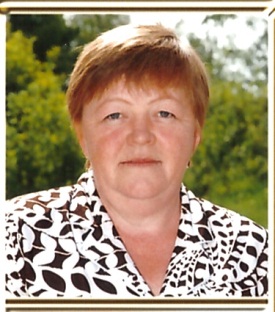 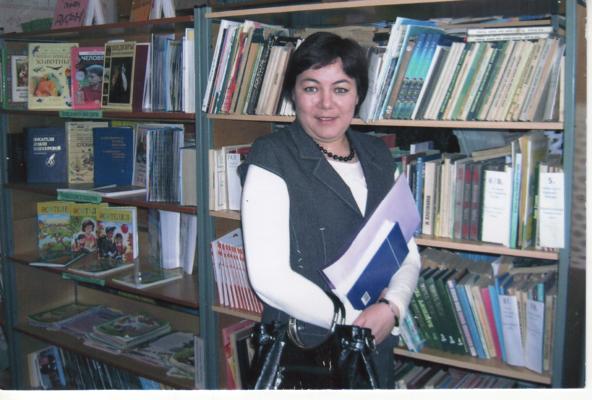 Райля           Найля      Элиза         Алия
Расулевна  Набиевна Римовна  Асхатовна
Нынешнее поколение учителей и работников образования   
династии Башировых
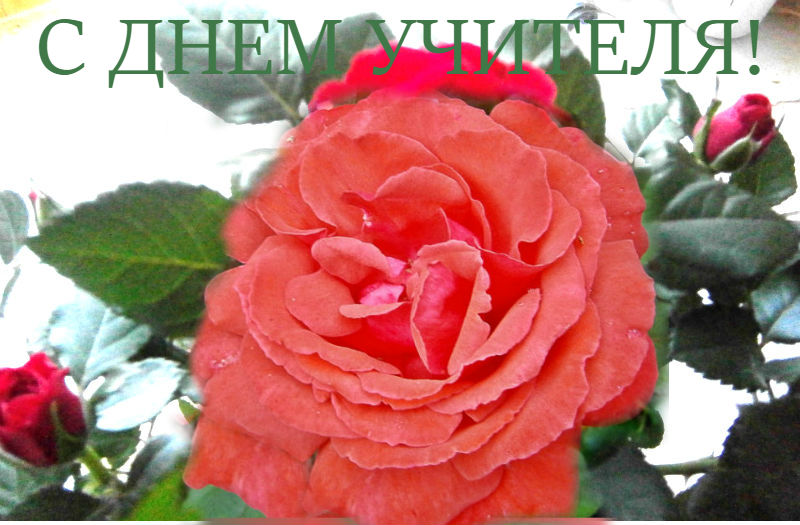 Спасибо за внимание!